God’s Gifts – Part 2
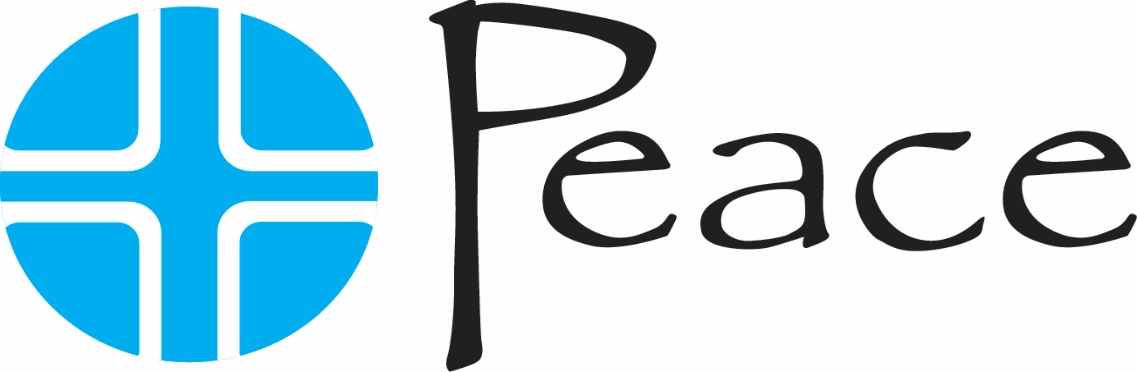 What’s in a Name?
What does your name mean?
Cory – God’s Peace
OR
Seething pool
What does the name Jesus mean?  
And she will have a son, and you are to name him Jesus, for he will save his people from their sins.  Matthew 1:21
“The Lord Saves”
What does the name Christ mean?  
The Spirit of the Sovereign Lord is upon me,    for the Lord has anointed me    to bring good news to the poor.He has sent me to comfort the brokenhearted    and to proclaim that captives will be released    and prisoners will be freed.              Isaiah 61:1
“The Anointed One”
Jesus is true God because:
Is called God in the Bible
Has divine attributes
Does divine works
Receives divine honor and glory.
Jesus is true God because:
Scripture call Him man.
He was born of a woman.
He has a human body.
He had human feelings and actions.
The 2 Natures of Christ
So the Word became human and made his home among us. He was full of unfailing love and faithfulness. And we have seen his glory, the glory of the Father’s one and only Son.   John 1:14
Why was it necessary for our Savior to be true man?
1.  To obey the law in our place   			(Active Obedience).

To suffer  and die for us because we couldn’t obey the law 				(Passive Obedience).
Why was it necessary for our Savior to be true God?
1.	So His life, suffering, & death might be a great enough ransom for all people.

2.	So He could overcome death and the devil for us.
Scripture talks about two states of Christ’s work of salvation:
Humiliation
Exaltation
See Philippians 2:5-8.  
Define Christ’s Humiliation
As a human being, Jesus did not always or fully use his ‘God’ powers.
Steps of Humiliation
Conceived by the Holy Spirit,
    Born of the Virgin Mary,
        Suffered under Pontius Pilate,
	    was crucified,
	        died,
		    and was buried.
See Philippians 2:9-11
Define Christ’s Exaltation
As a human being, Jesus now fully and always uses his ‘God’ powers.
Steps of Exaltation
From there he will judge the living and the dead
Sits at the right hand of God the Father
He ascended into heaven
The 3rd day he rose again from the dead
He descended into hell
Why did Christ humble himself?

“To redeem me, a lost and 	  condemned person”

To Redeem:  To purchase for a price
What price did Christ pay to redeem you?

“…not with gold or silver, but with His holy, precious blood and with His innocent suffering and death.”
What gifts does Jesus give to you through His redemption?
Forgiveness of Sins
Promise of Eternal Life
His Presence with us NOW
Summary Question:
What is Jesus’ work and why is it important to you?
Closing Prayer